Islamic Rating Standards
&
 Stronger Capital Markets in OIC
Faheem Ahmad, Sept., 26, 2019
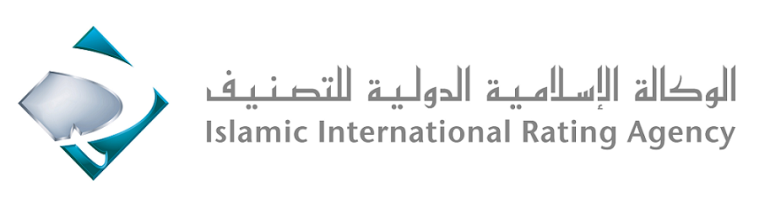 Size of the  Global Capital Markets & Regulatory Regime on Ratings
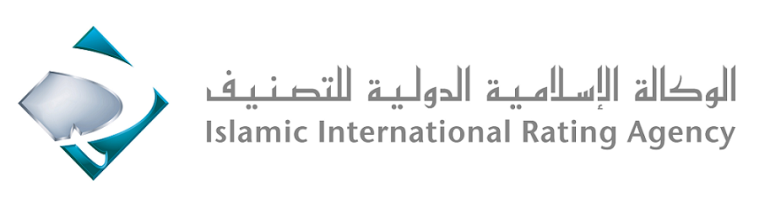 Size of the Global Debt Market
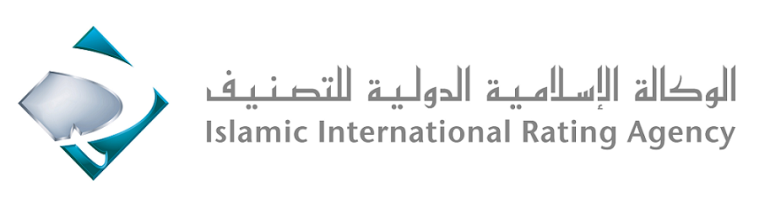 Size of the Global Equity Market
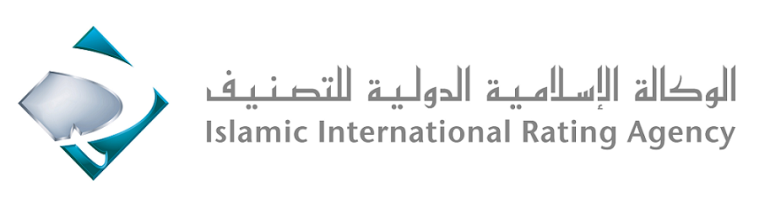 Global Rating Canvas
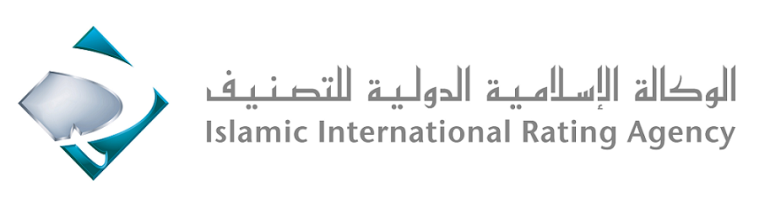 S&P’s Rated Universe
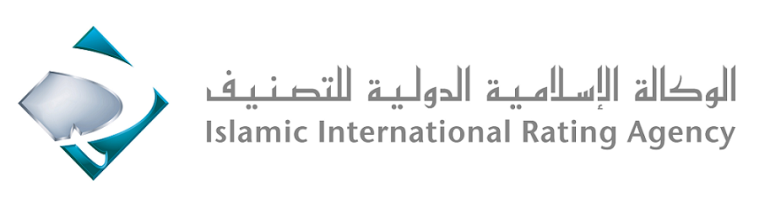 Why Credit Ratings?
Higher ratings help access to funds at lower
  margins, lower transaction costs
 Quick approval time 
 Faster disbursement of funds
 Documentation of  economy
Cross border transaction enabled 
 Infrastructure funding support
Simplify lending 
 Collateral  may also be relaxed
Integration into SDG a project
  implantation (UNPRI)
Information asymmetry reduced 
Capital market access 
 Long term funds available
 Price discovery
 Mutual & pension funds, insurance, NBFCs
   investments enabled
Facilitate SMEs to access credit 
 (Bangladesh, India)
Global Regulatory Support for Ratings!
USD is the biggest Reserve Currency >60% Central Banking Reserves, therefor BIG3 Emerged
Global Standard Setting Bodies Enable Credit Ratings
BIG3 Enabled in Basel II/III for Capital Requirements Calculations
Ratings are Required by Regulatory Framework & Investors for pricing and trading on Listed Issues
Sheer Size of the Markets need Ratings for Stability
Global Pension Funds, Insurance, Financial Institutions, Corporates and International Individual Investors depend on the Bond Market for regular Income Streams thus Reliance on Ratings is Universal and the Debt Market is the Backbone of an Economy
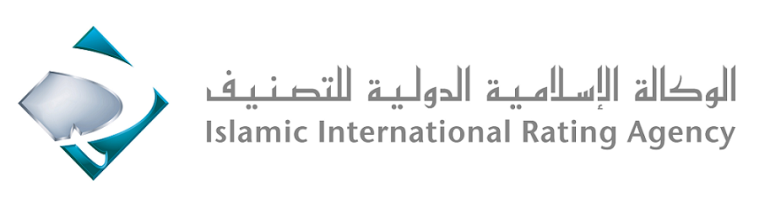 Shari’ah Aspects in Global Credit Rating Agencies Methodology
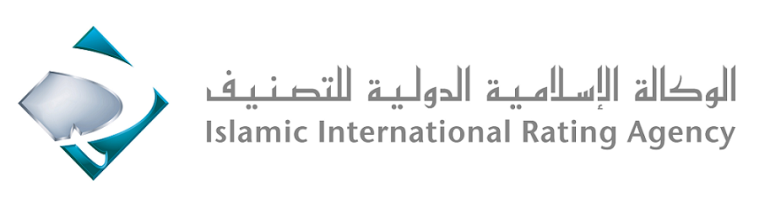 Do GCRAs Incorporate Shari'ah Principals in their Ratings?
Fitch Updated Sukuk Rating Criteria 22 JUL 2019 on Fitch's approach to assigning and maintaining ratings for new and existing originator-backed Sukuk issues:
Fitch's analytical assumption under these criteria is that the structure of the Sukuk and the underlying transaction(s) provides for full recourse to the originator - as with a conventional bond issue - and the Sukuk rating is driven solely by the originator's rating 
Ratings assigned to Sukuk do not imply any confirmation that the Sukuk are sharia compliant. Fitch will assess non-compliance with sharia if it has credit implications 
Similar International Criteria adopted by S&P and Moody’s
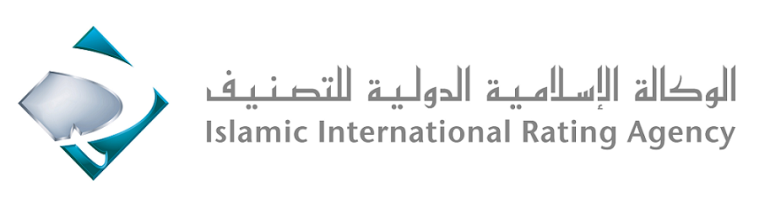 IIRA’s Methodology on
Shari’ah Aspects
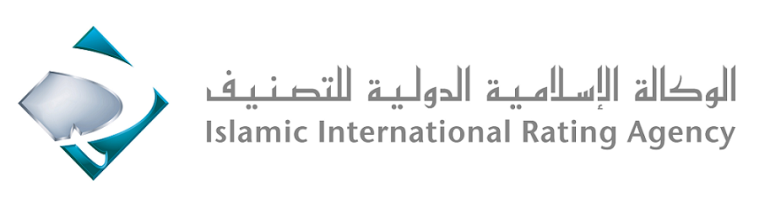 IIRA, The Only Rating Agency Promoting Islamic Finance..
IIRA as one of the 8 Infrastructure Institutions of IDB, has been mandated to incorporate Shari’ah Aspects into Its Credit Ratings
Established by IDB in Bahrain to Promote Islamic Finance and became Operational in 2005 
IIRA has ratings in more than 15 OIC Countries
It has Regulatory Recognition in 7 OIC Jurisdictions

Issuing Fiduciary/Shari’ah Governance Ratings since 2012

OFFICES/Rep Offices:
Bahrain, Sudan, Pakistan, Astana, Morocco
Istanbul (Subsidiary is being established)

Other Group Offices:
Iran, Bangladesh, Malaysia
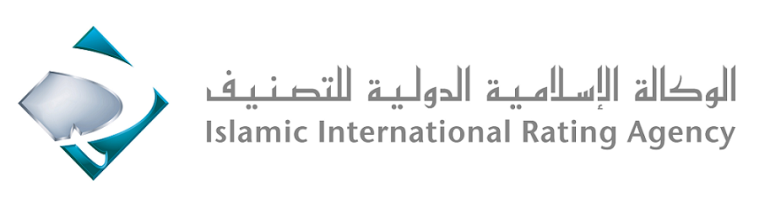 Comprehensive Fiduciary Rating Criteria on Issuer/Issues
Facilitate Development of Sukuk markets through National Scale Ratings
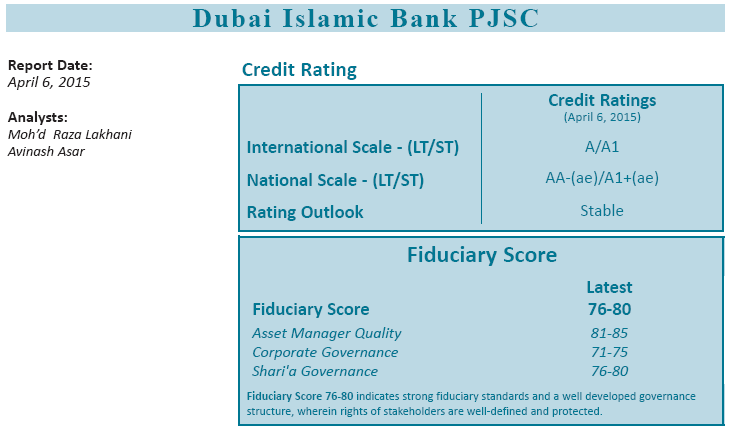 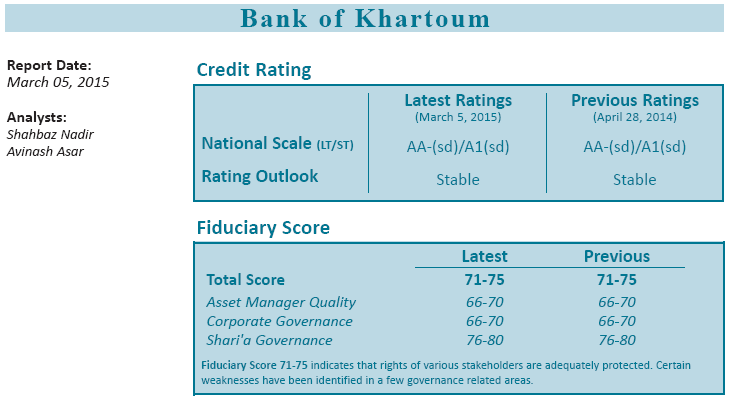 IIRA’s Fiduciary Ratings appealing to varying needs of investors, with greater information for investors regarding institutional strength, in addition to governance capabilities, while giving specific coverage to Shari'ah Governance
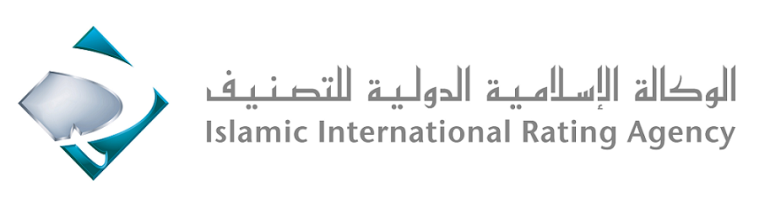 13
IIRA’s Strategy is Creating a Difference
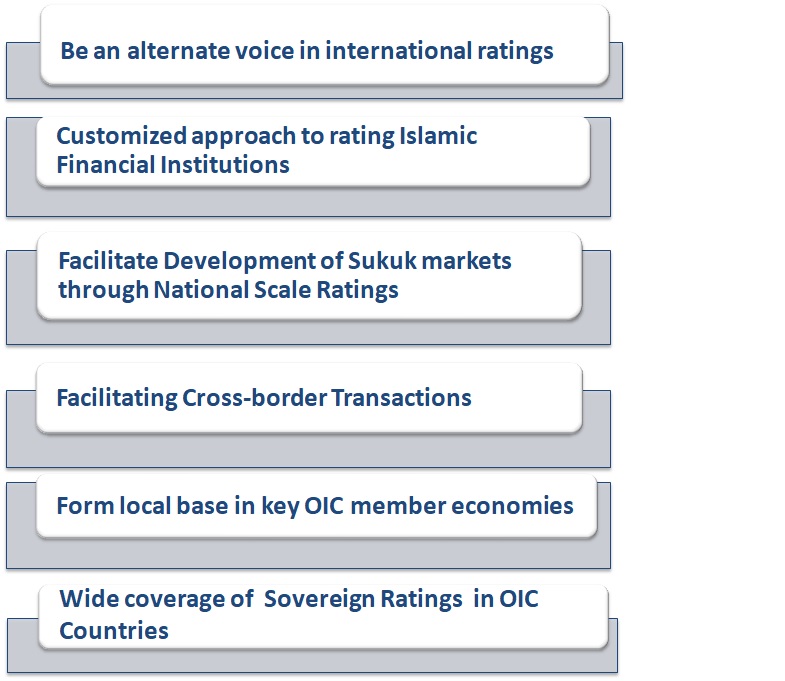 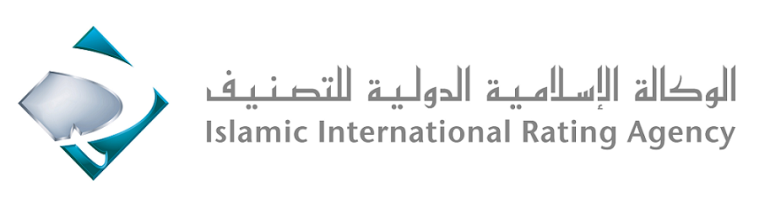 Leading Market Players have engaged IIRA for Ratings
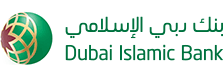 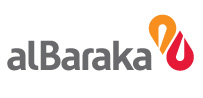 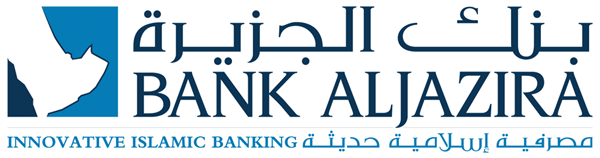 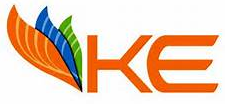 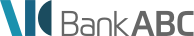 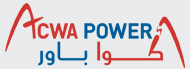 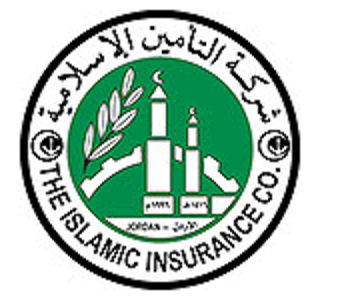 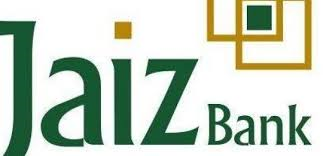 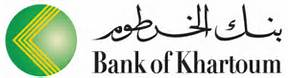 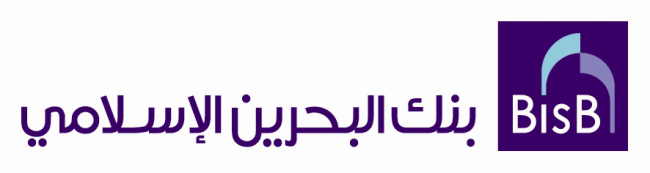 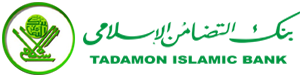 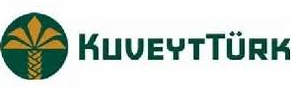 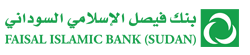 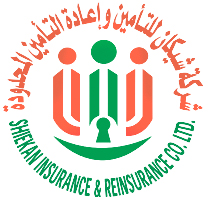 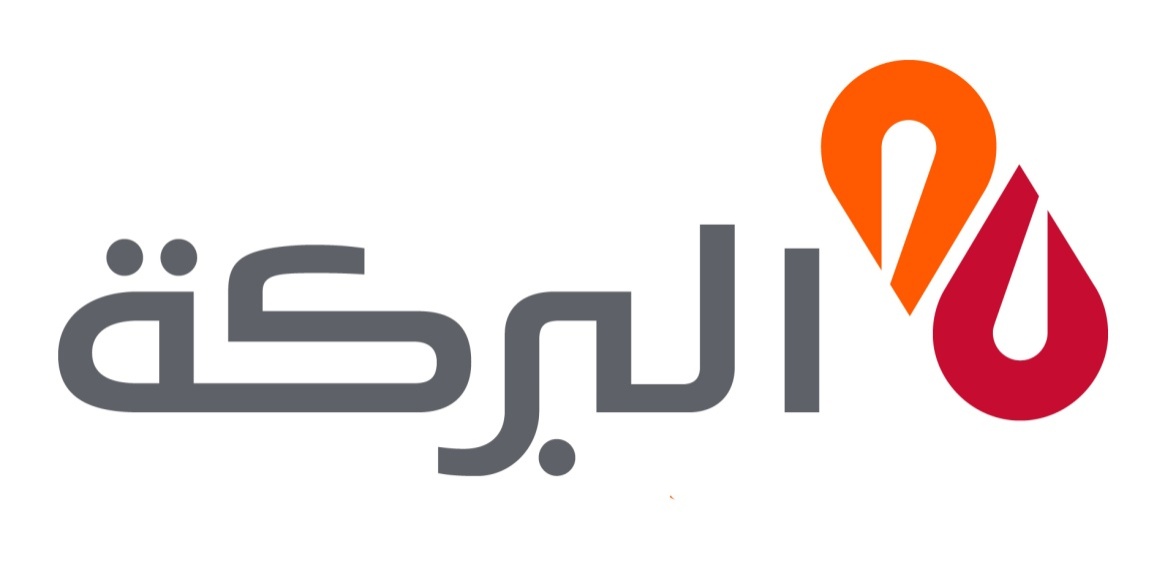 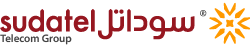 شركة البركة للتأمين المحدودة
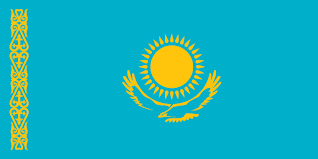 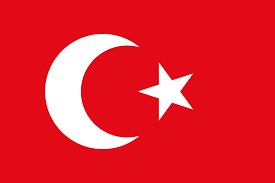 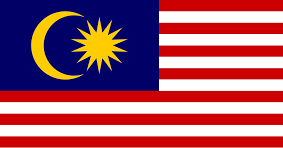 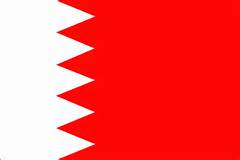 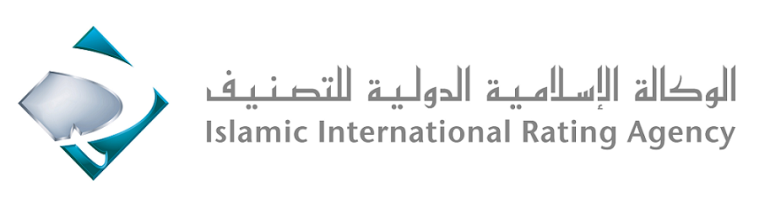 IIRA’s Footprint is expanding in OIC Markets
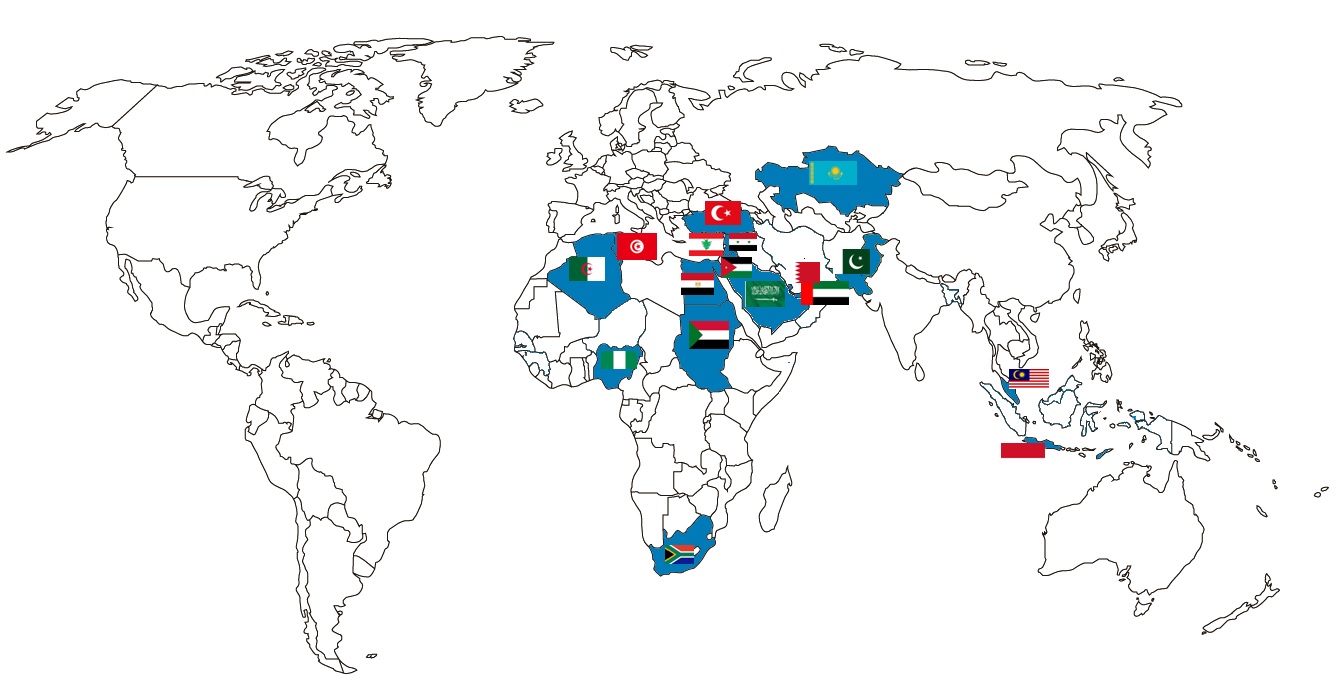 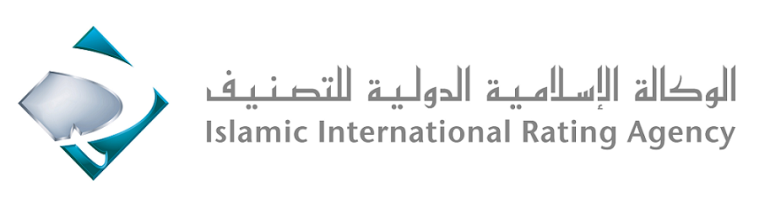 Shari’ah Governance Ratings Standards
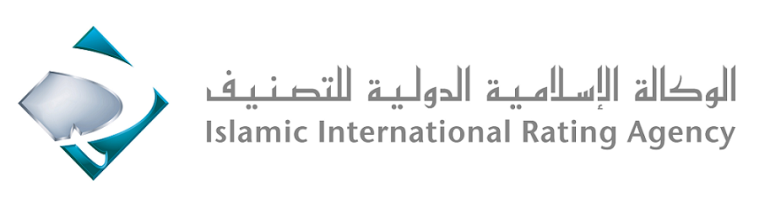 Steps by Standard Setting Bodies in Islamic Finance..
AAOIFI Setting Standards on Ratings:
Standard Setting Bodies (AAOIFI) has Issued a New Standards on Shariah Compliance & Fiduciary Ratings (Standard GSIFI 10)

This will help in Developing Islamic Finance and The Sukuk Markets
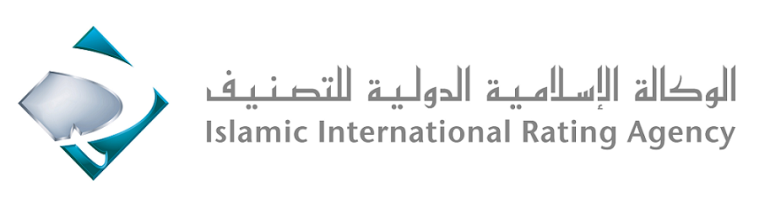 Need for Expanding the OIC Capital Markets
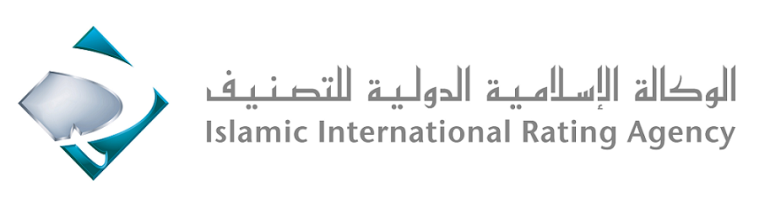 Size of Islamic Finance… It’s Importance
Report (April 2019) by IMF:
It highlights key challenges facing the Islamic Financial Industry. Islamic Banking (IB) has grown rapidly in value and geographical reach, and has become an important and integral part of the financial systems in many countries. 

Though IB accounts for less than 2 percent of global finance, IBs currently operate in more than 60 countries and the industry has become systemically important in 14 jurisdictions
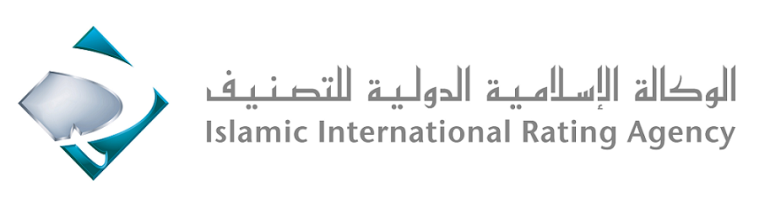 An Initiative to Deepen OIC Capital Markets
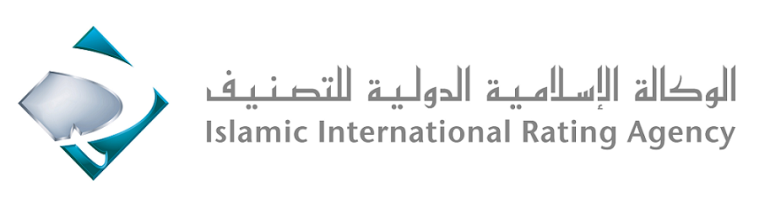 OICEF Could Help in Deepening Islamic Capital Markets…
A Project could be Initiated to Enable Cross-Border Listings of Institutions/Sukuk to Accelerate Capital Market Growth in OIC  

The Benefits for Listed Institutions/Sukuk would be several, few of them would be:

Improved image, reputation and prestige as a significant player in the OIC markets 
Greatly expand the ability to raise equity or Sukuk financing with new funders and Investor base
Increased trading volume and liquidity
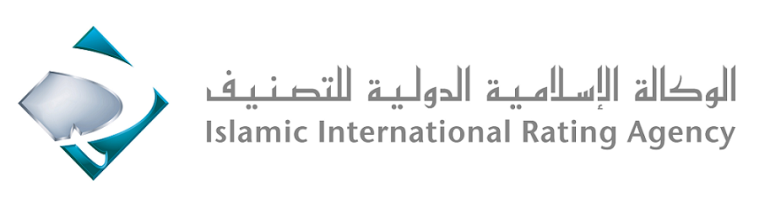 OICEF Could Help in Deepening Islamic Capital Markets…
Cross-Border Listings Contd.…..

Improved shareholder relations and New Potential Shareholders Identified
Vastly enhance visibility among overseas investors and consumers
Tap into OIC retail and institutional funds
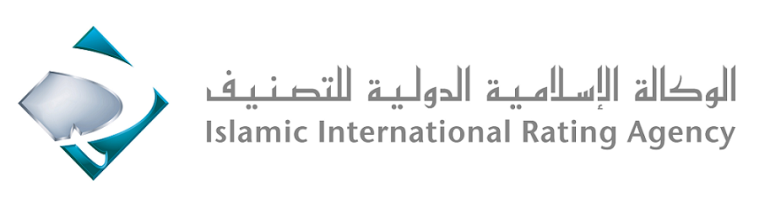 OICEF Could Help in Deepening Islamic Capital Markets…
Few Important Areas of Standardization for “Like Exchanges Network”:
Float Size/Sukuk Size, Market Cap
Track Record, Prospectus Standardization
Corporate Governance, Yearly reporting, Financial reporting
Taxation
Listing Cost and Yearly Expenses
Shariah Governance & Rating Requirements

These Listings Could be enabled on a Separate Platform Network to Accelerate the Process under a Central Clearing System
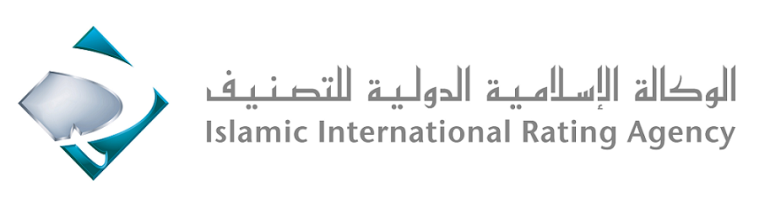 OICEF Could Help in Deepening Islamic Capital Markets…
Differences between admission criteria and continuing obligations for AIM the main Market , London Stock Exchange
AIM
No minimum market capitalization 
No trading  record requirement 
No prescribed level of share to be in public hands
No prior shareholder approval for transactions
Nominated advisor required all time
Yearly up-dates availability on website
Tax Relief Available
Admission documents not pre-vetted by the exchange or by the UKLA is most circumstances. The UKLA  will only vet an admission documents where it is also a prospectus under the prospectus directive
Main Market
Minimum market capitalization
 Normally three-years trading record required 
Minimum 25 per cent share in public hands
Annual Filing Required
 Prior shareholder approval required for substantial acquisitions and disposals (premium lasting only) 
Standard Tax Applicable
Sponsor needed for certain transactions (Premium list only)
Pre-vetting prospectus  by the UKLA
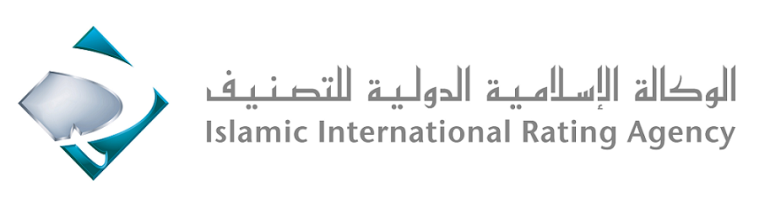 OICEF Could Help in Deepening Islamic Capital Markets…
Frankfurt Stock Exchange has an Open Market Platform for easy Listings:
Similar Enabling Regulations are offered by The Open Market on the FWB Frankfurt Stock Exchange which trades German and foreign shares, fixed income securities of German and foreign issuers, as well as funds, certificates and warrants. Shares from more than 60 countries are included in this trade. 
It Maintains a list of “Like Exchanges” from where Dual Listing could be accomplished in a very Short-Period and with low Cost.
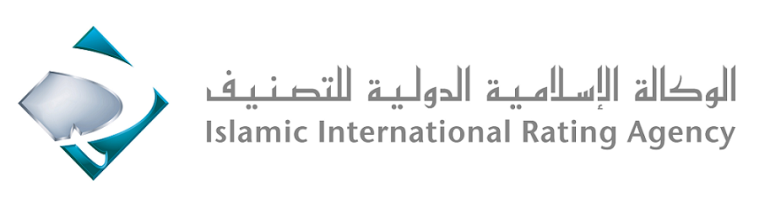 Thank You
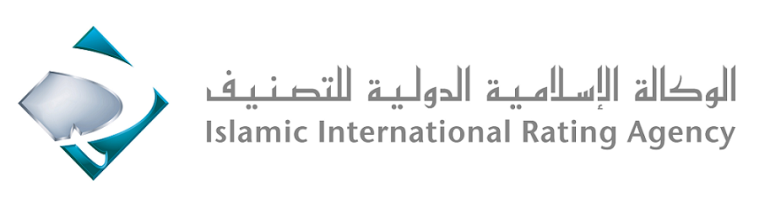